«Использование ментальных карт в образовательной деятельности со старшими дошкольниками»
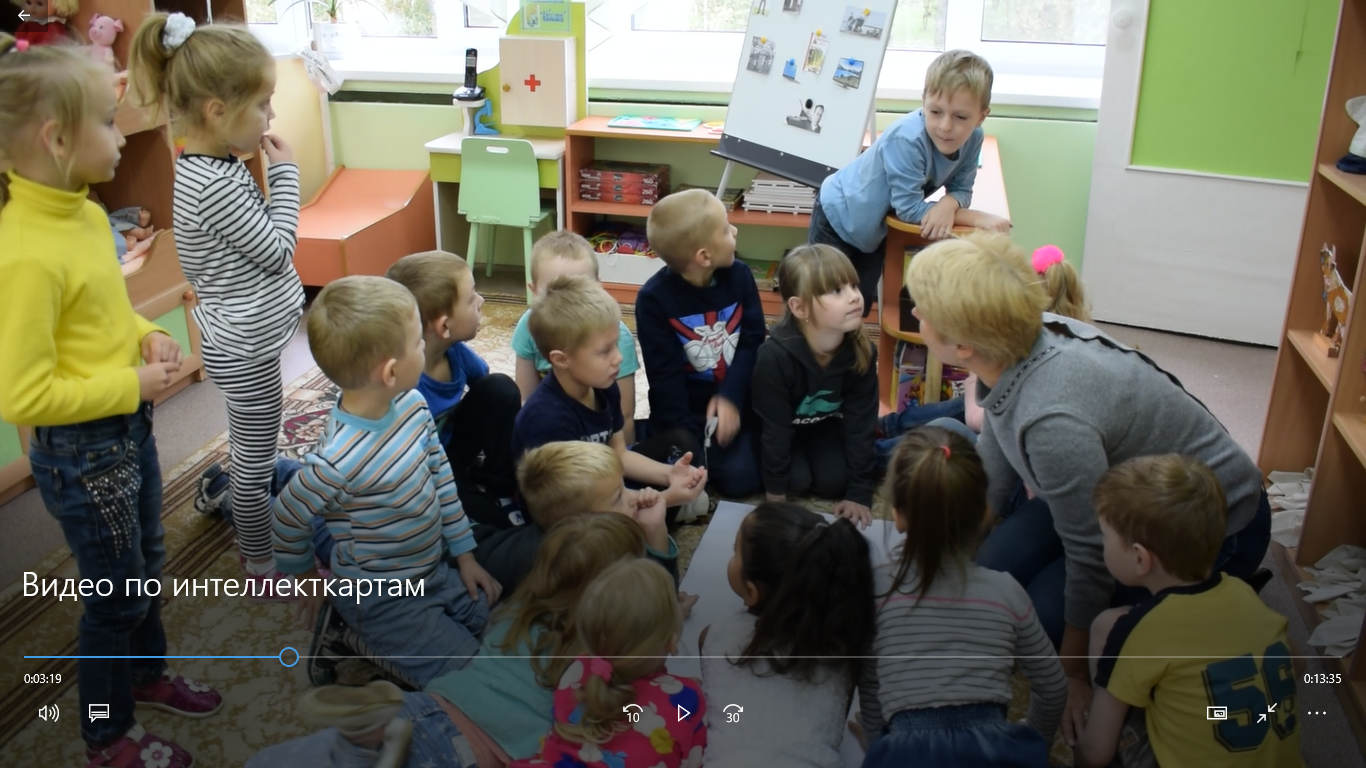 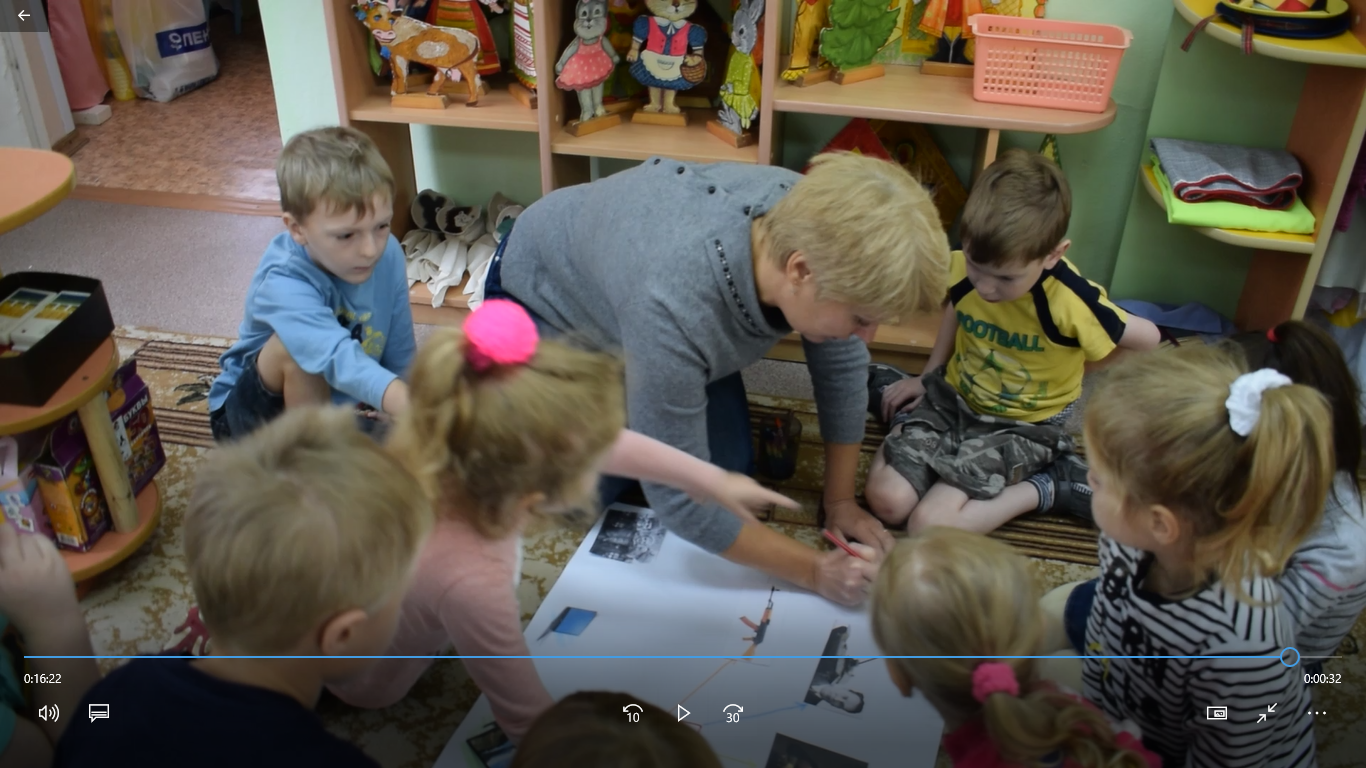 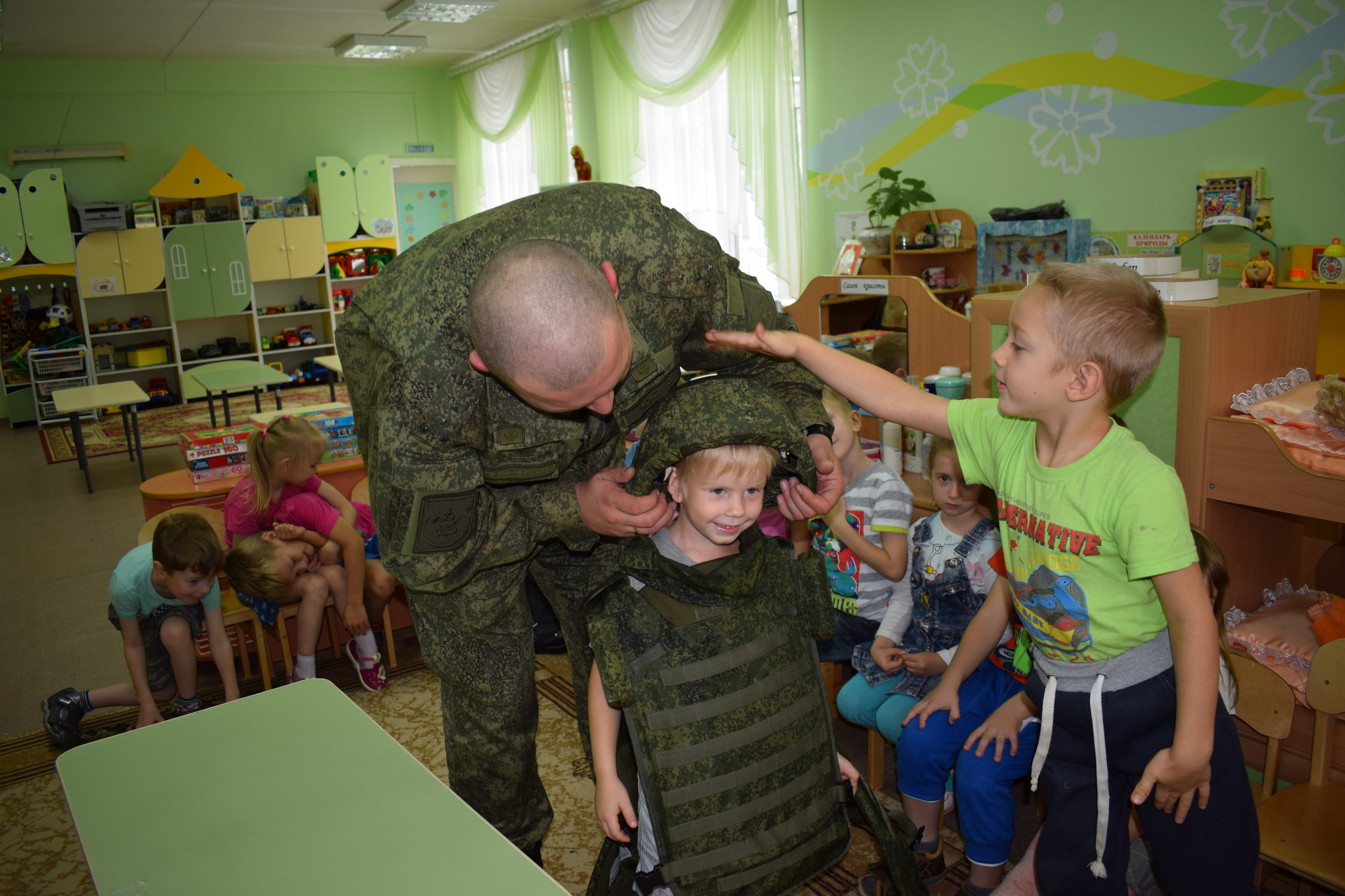 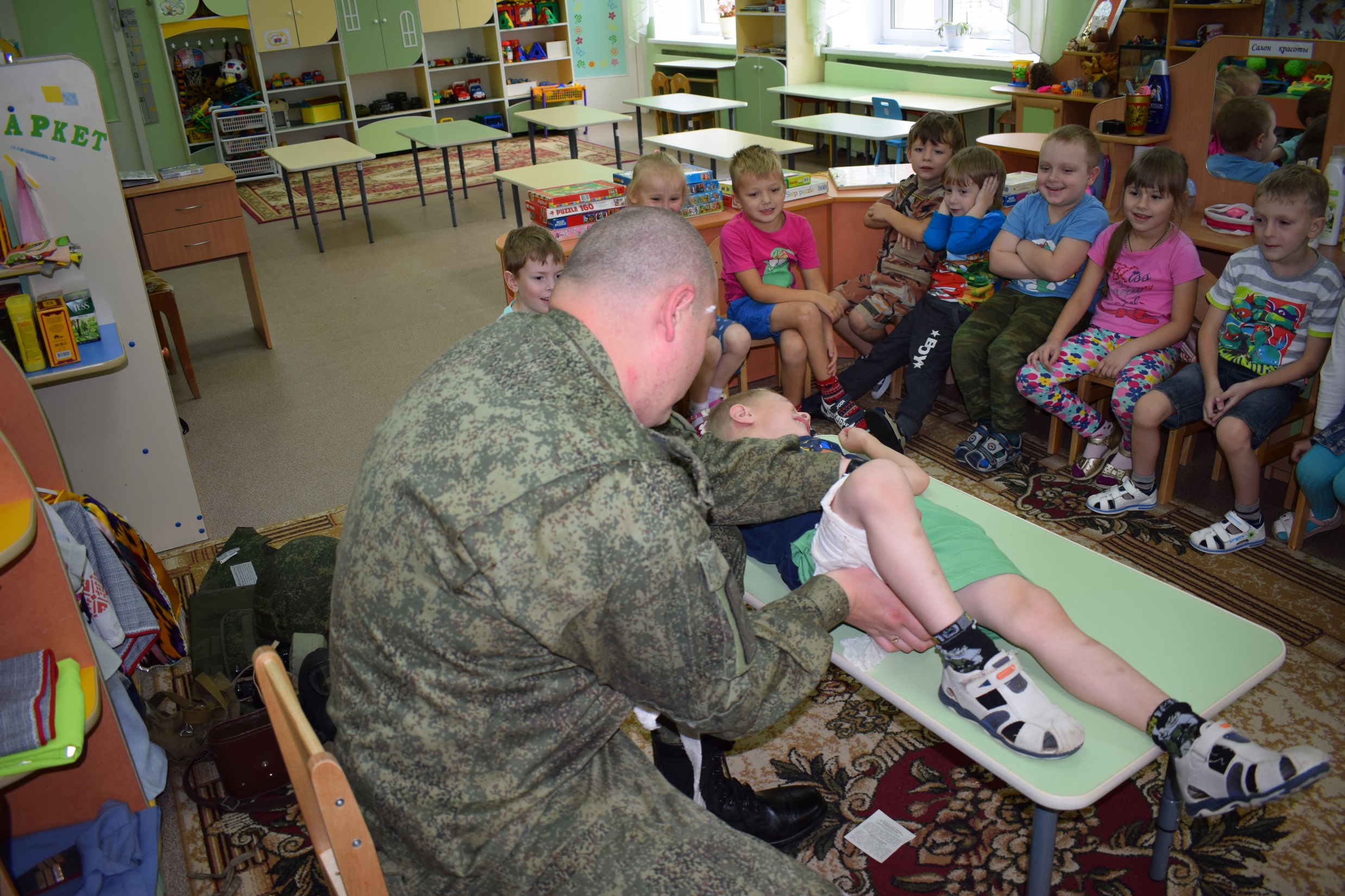 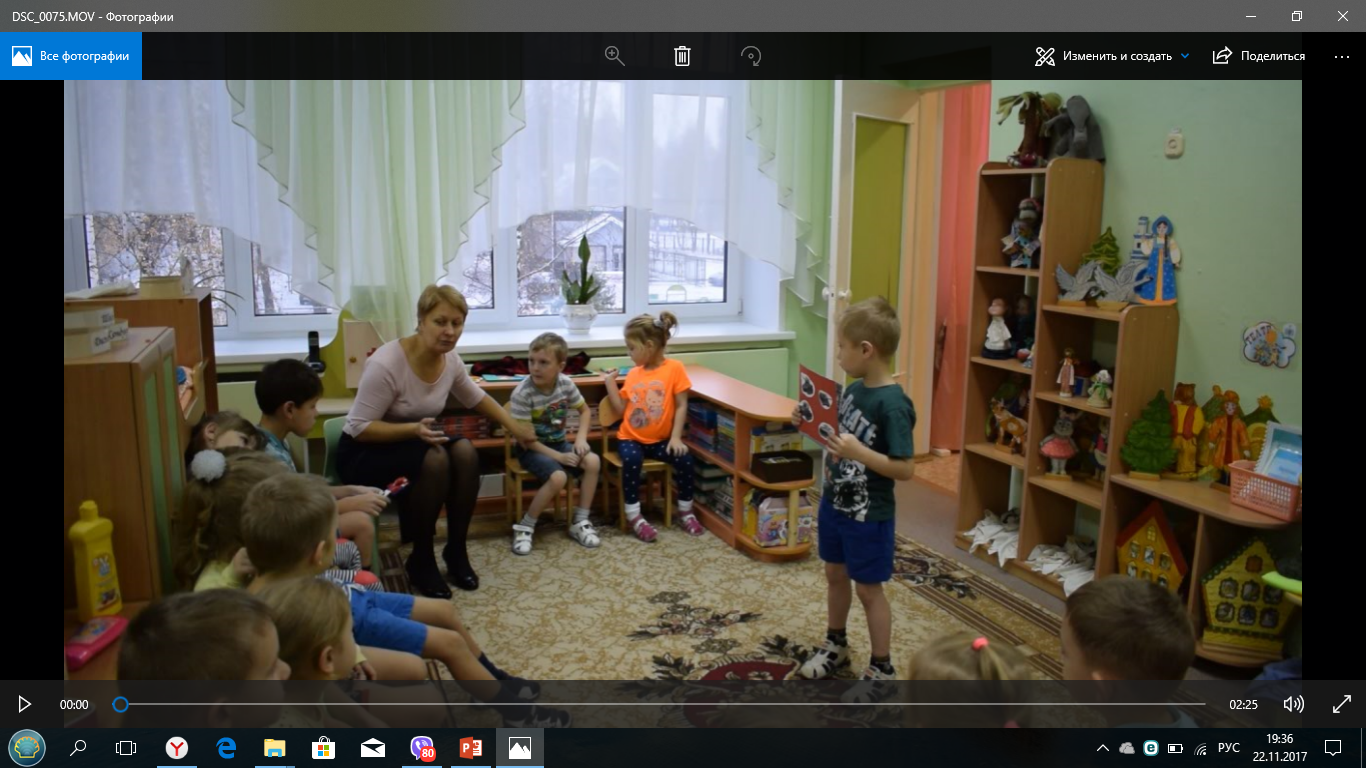 СПАСИБО ЗА ВНИМАНИЕ!